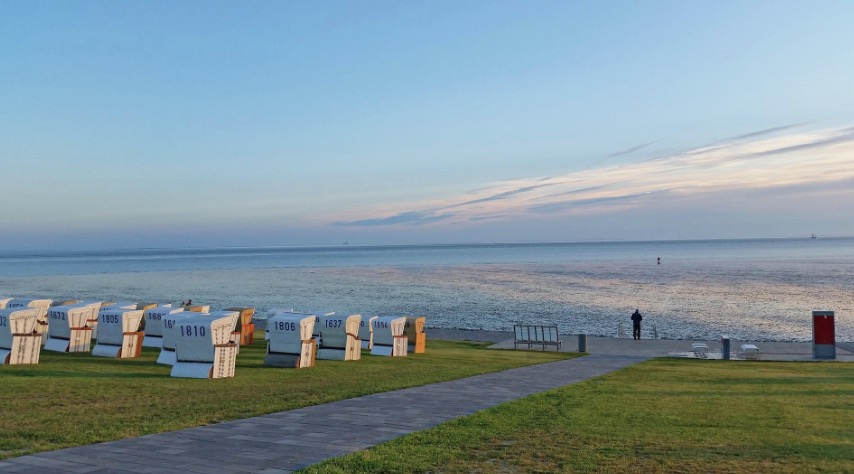 Der Natur zuliebe
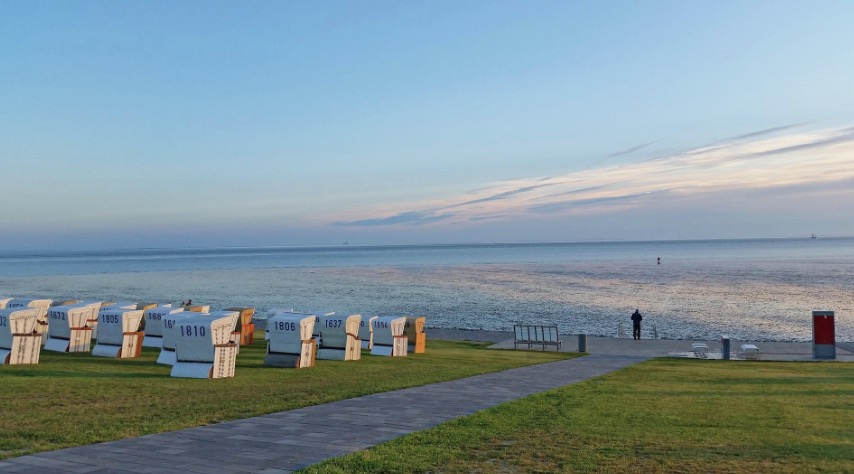 Der Natur zuliebe...
Der Natur zuliebe
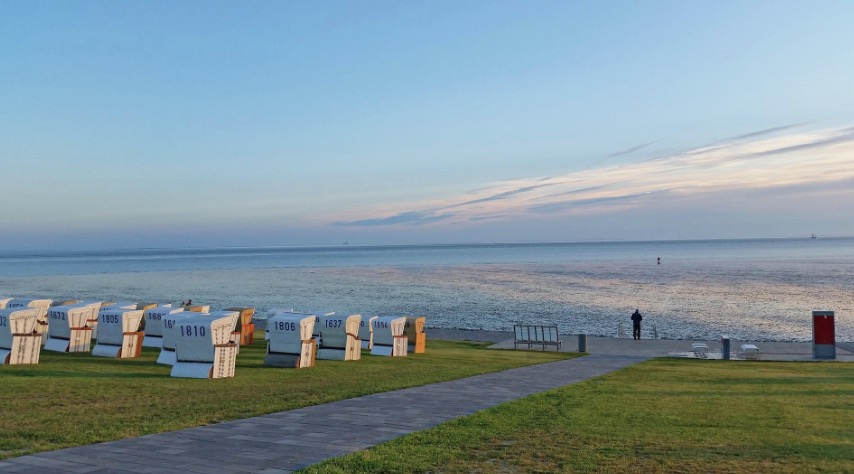 ...sollten wir auf Plastik verzichten.
Seit 2003 ist Büsum Nationalparkgemeinde.
Seit 2003 ist Büsum Nationalparkgemeinde.
• Wir leben am Wattenmeer.
Seit 2003 ist Büsum Nationalparkgemeinde.
• Wir leben am Wattenmeer.
• Wir werben mit einzigartiger Natur.
Seit 2003 ist Büsum Nationalparkgemeinde.
• Wir leben am Wattenmeer.
• Wir werben mit einzigartiger Natur.
• Das Nordseeheilbad boomt.
Seit 2003 ist Büsum Nationalparkgemeinde.
• Wir leben am Wattenmeer.
• Wir werben mit einzigartiger Natur.
• Das Nordseeheilbad boomt.
• Umweltschutz ist unabdingbar.
Ein Rückblick....
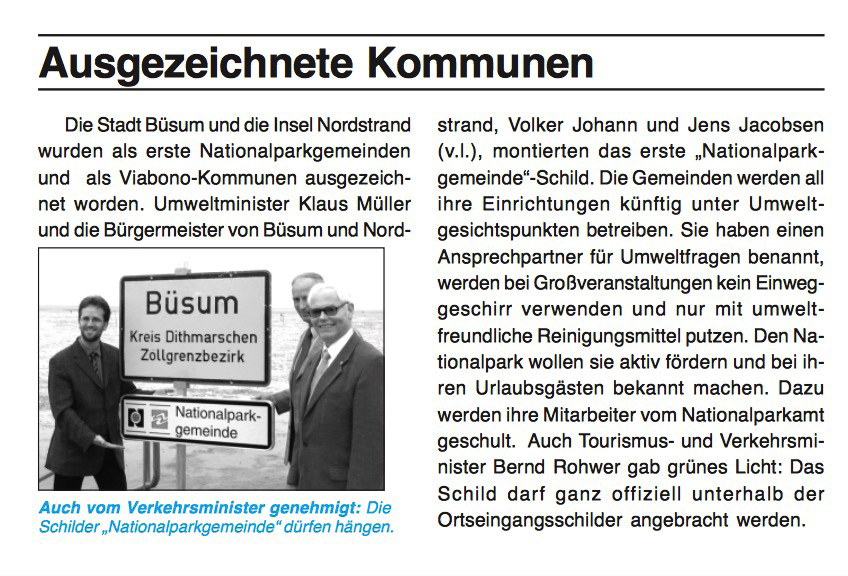 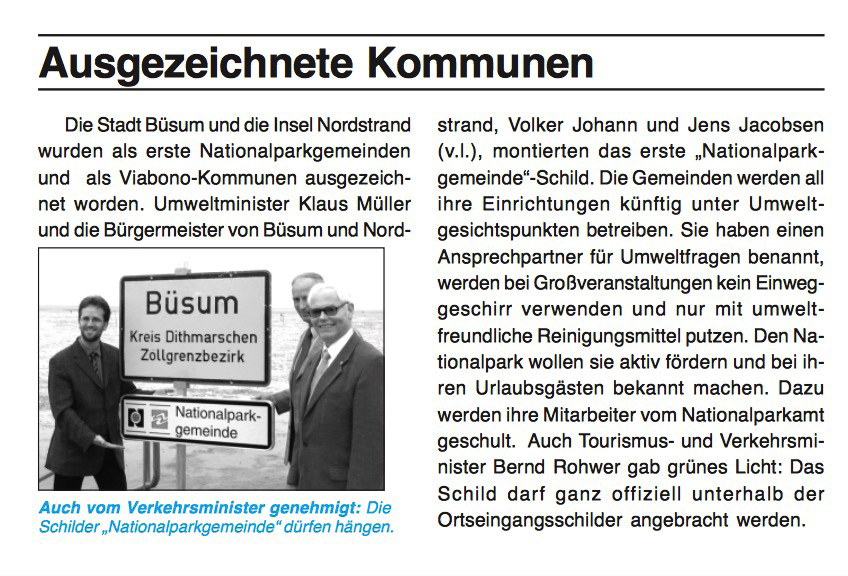 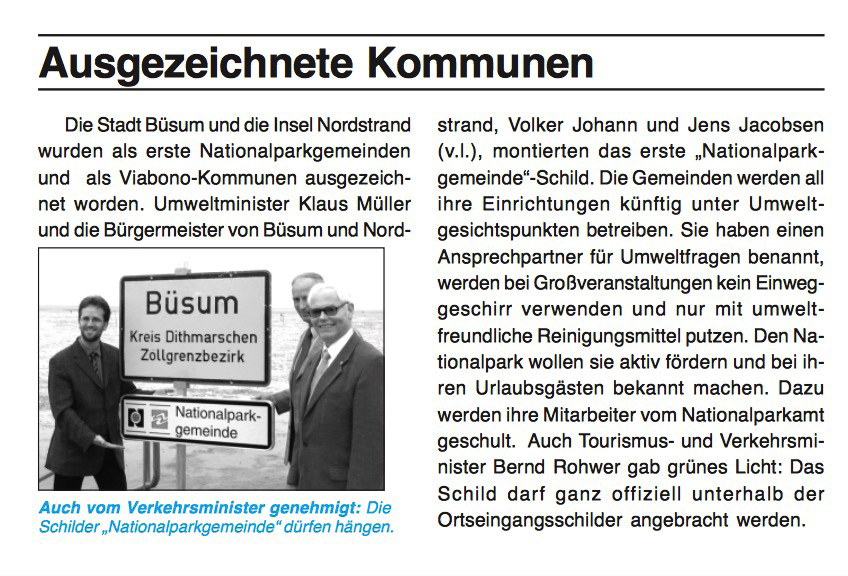 „Nationalpark Nachrichten“ Ausgabe Juli/August 2003
Hat das geklappt?
Hat das geklappt?
• Büsum ist sehr sauber!
Hat das geklappt?
• Büsum ist sehr sauber!
• Büsum legt wert auf Naturschutz.
Hat das geklappt?
• Büsum ist sehr sauber!
• Büsum legt wert auf Naturschutz.
• Büsum arbeitet mit Co2 neutraler Anreise.
Hat das geklappt?
• Büsum ist sehr sauber!
• Büsum legt wert auf Naturschutz.
• Büsum arbeitet mit CO2 neutraler Anreise
• Ökostrom wird genutzt.
Hat das geklappt?
• Büsum ist sehr sauber!
• Büsum legt wert auf Naturschutz.
• Büsum arbeitet mit CO2 neutraler Anreise
• Ökostrom wird genutzt.
• Einige Veranstalter setzen auf Mehrweg.
Hat das geklappt?
• Büsum ist sehr sauber!
• Büsum legt wert auf Naturschutz.
• Büsum arbeitet mit CO2 neutraler Anreise
• Ökostrom wird genutzt.
• Einige Veranstalter setzen auf Mehrweg.
• Einige Betriebe bieten biologisch    abbaubares To-Go-Geschirr an.
Hat das geklappt?
• Büsum ist sehr sauber!
• Büsum legt wert auf Naturschutz.
• Büsum arbeitet mit CO2 neutraler Anreise
• Ökostrom wird genutzt.
• Einige Veranstalter setzen auf Mehrweg.
• Einige Betriebe bieten 100%  biologisch    abbaubares Geschirr an.
•Weitere Umwelt-Zertifizierungen stehen an.
Einweg-Plastik wird
zum Teil noch genutzt.
Der Trend liegt im „To go“
Der Außerhaus-Verzehr nimmt stetig zu.

• Es gibt kleinere Portionsgrößen und aufwändigere Verpackungen.

• Kunststoff ersetzt zunehmend Pappe.
Die Folge…
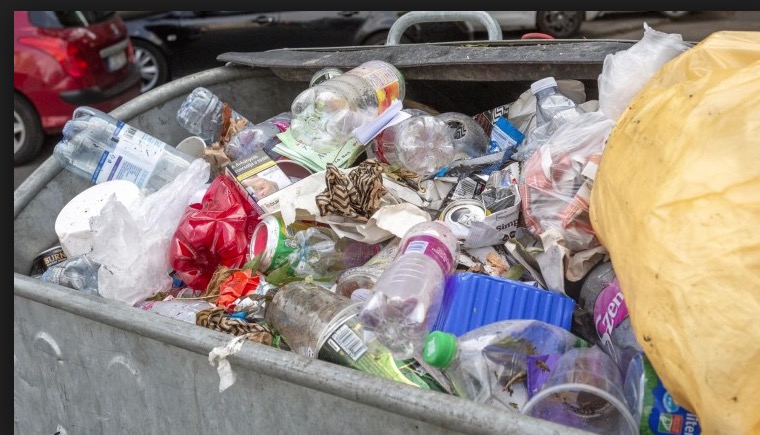 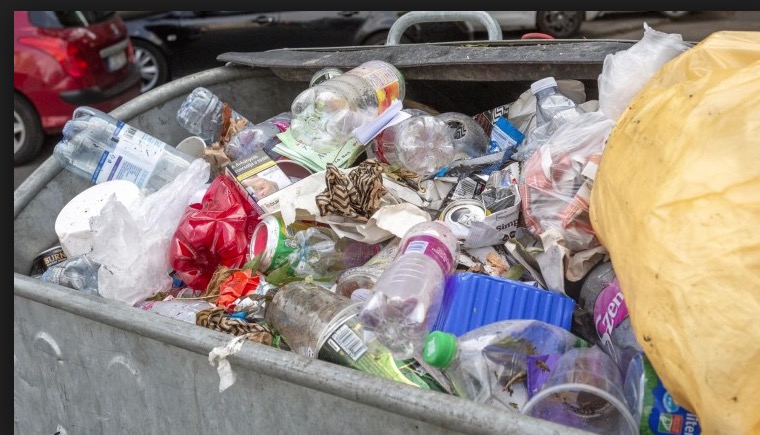 Deutschland ist europaweit 
Negativ-Vorreiter. 

Rund 300.000 Tonnen werden jährlich  an Einweggeschirr und Verpackungen für den To Go-Service ausgegeben.
Nicht alles wird 
richtig entsorgt.
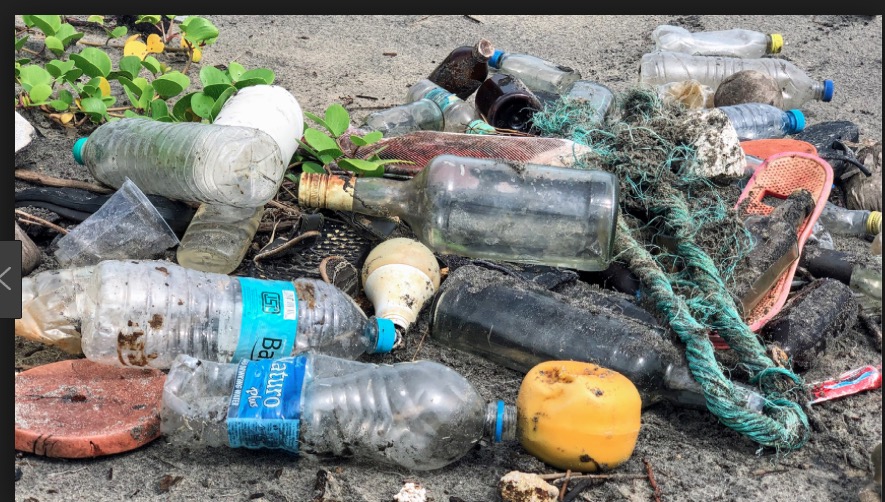 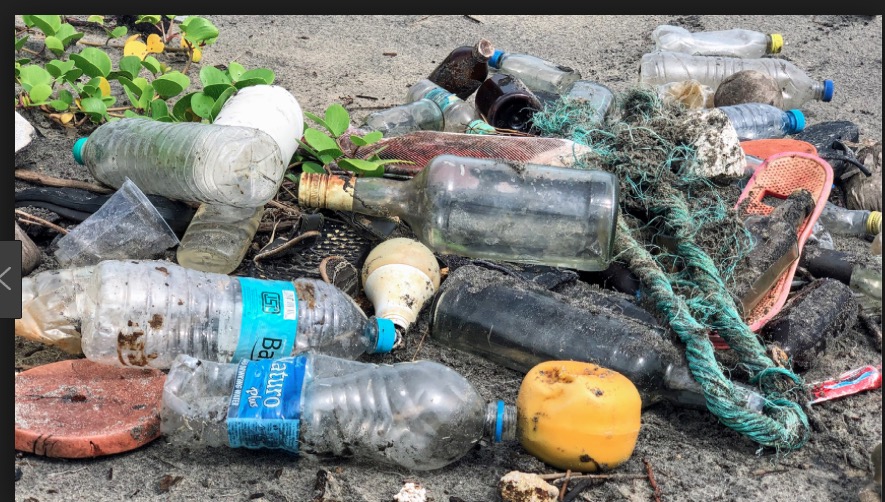 Wissenschaftler schätzen, dass allein am Grund der Nordsee mehr als 600.000 Kubikmeter Müll lagern
 - eine Menge, die den Kölner Dom 1,5 mal füllen könnte.
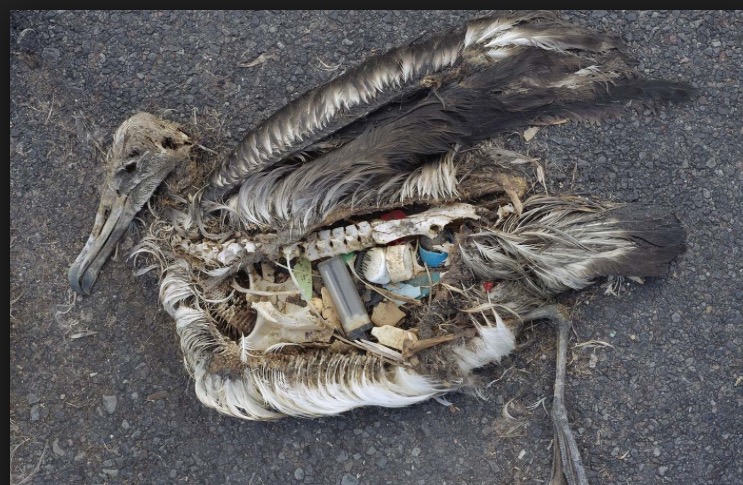 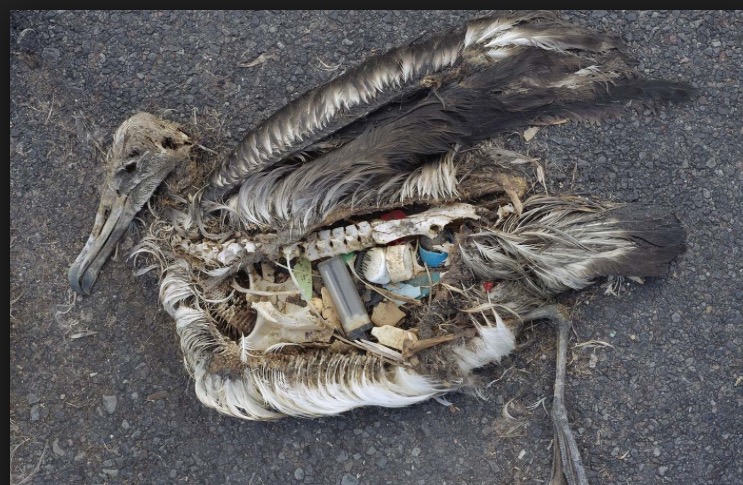 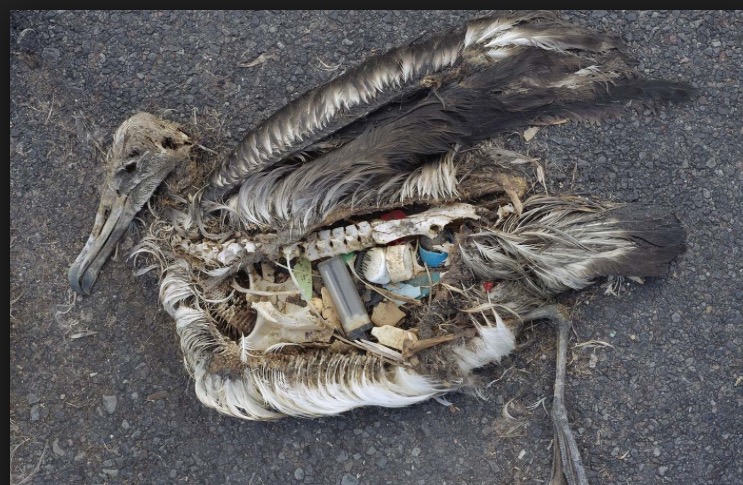 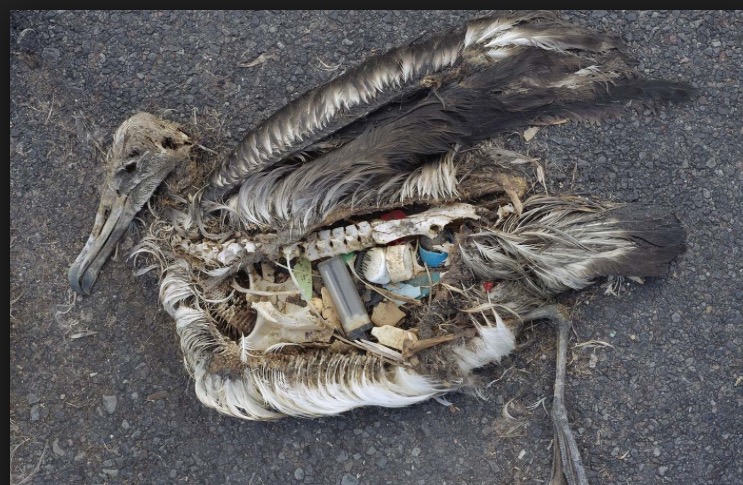 Jedes Jahr verenden über eine Million Seevögel und 100.000 Meeressäuger durch den Plastikmüll, der in den Weltmeeren treibt. Zudem durchdringt Mikroplastik jede Stufe der maritimen Nahrungskette.
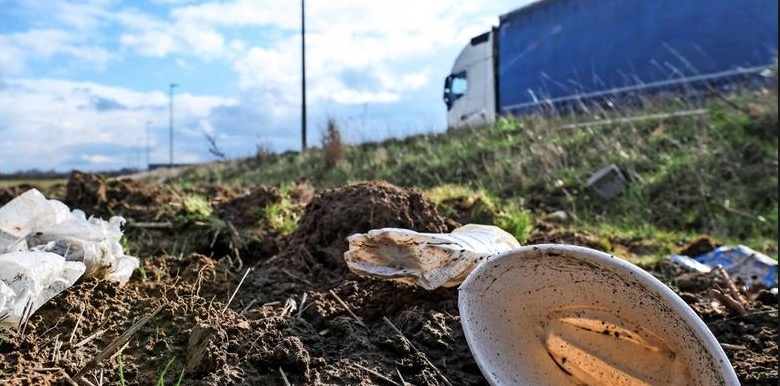 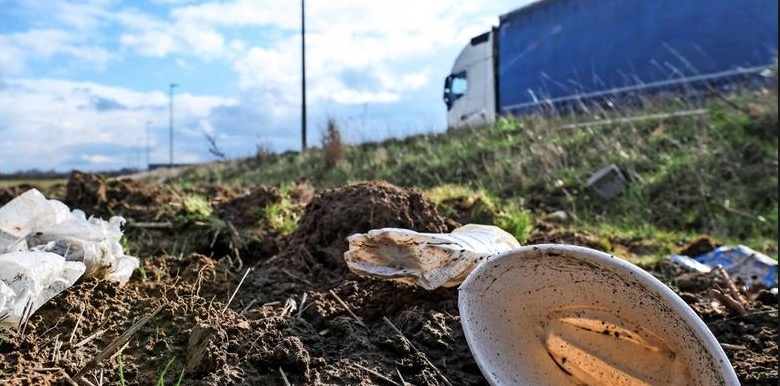 Auch Grünflächen und Straßenränder erleben die Flut weggeworfenen Mülls.
Andere Gemeinden 
haben sich aufgemacht, 
um gegen Einwegplastik
etwas zu unternehmen.
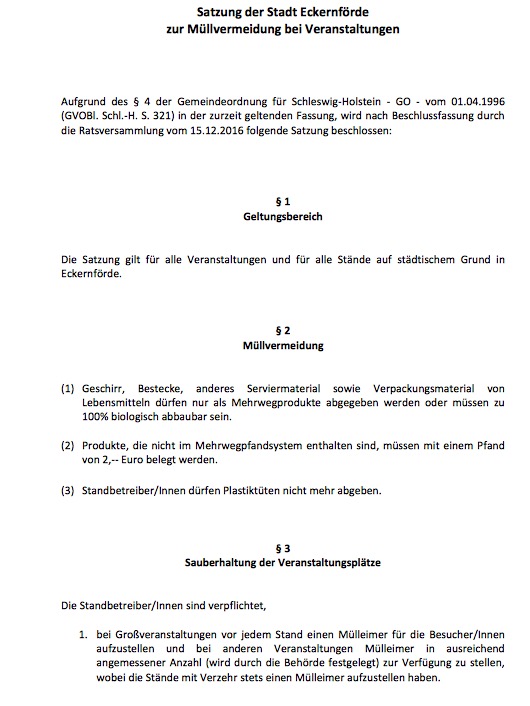 Eckernförde
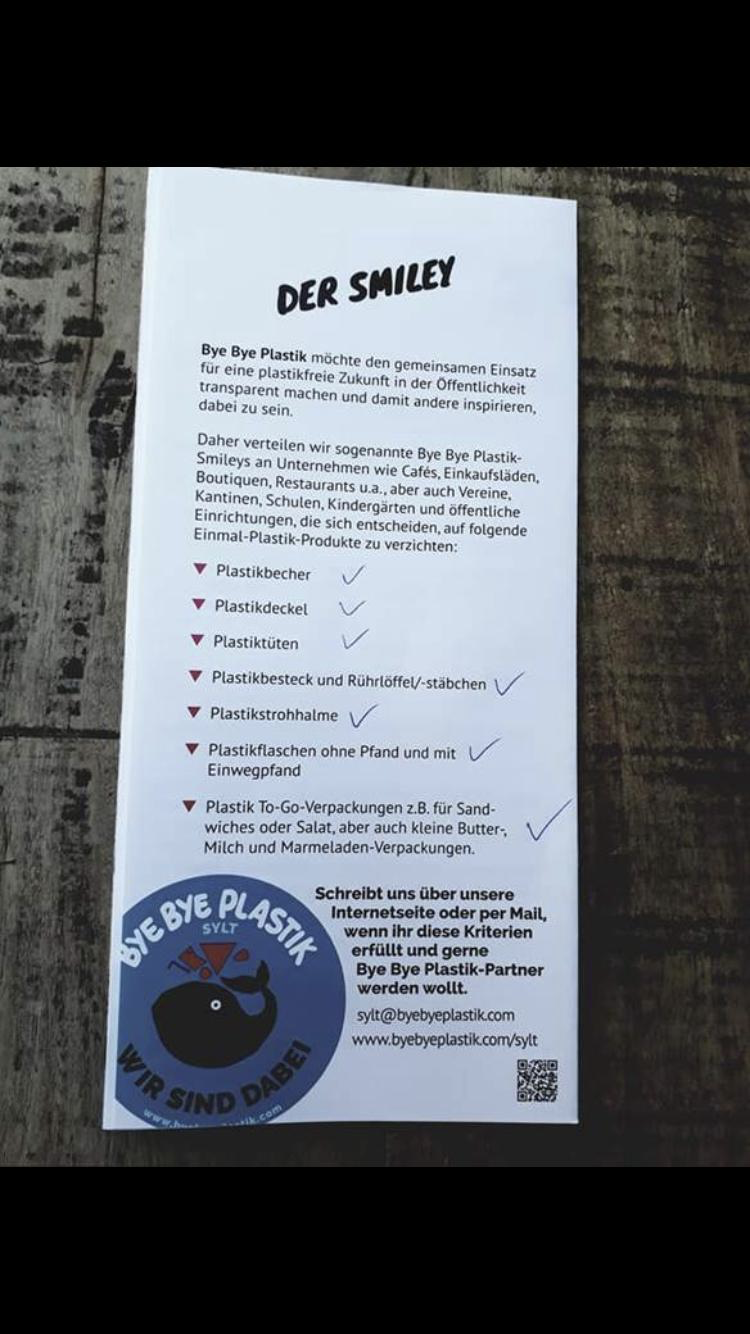 Insel Sylt
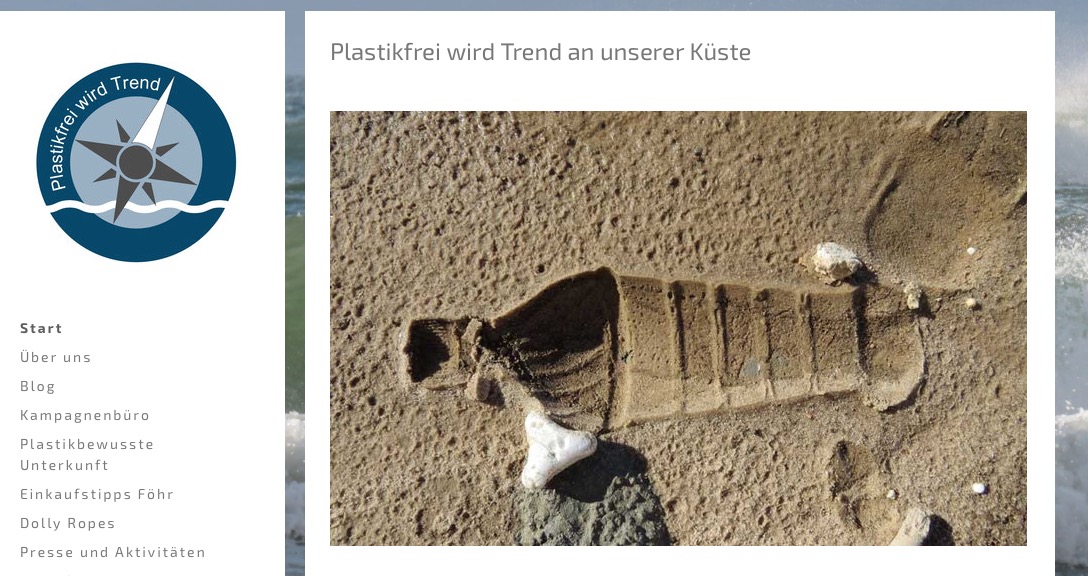 Insel Föhr + Hallig Hooge
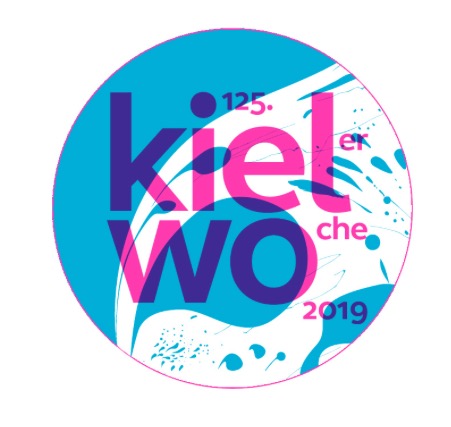 Stadt Kiel
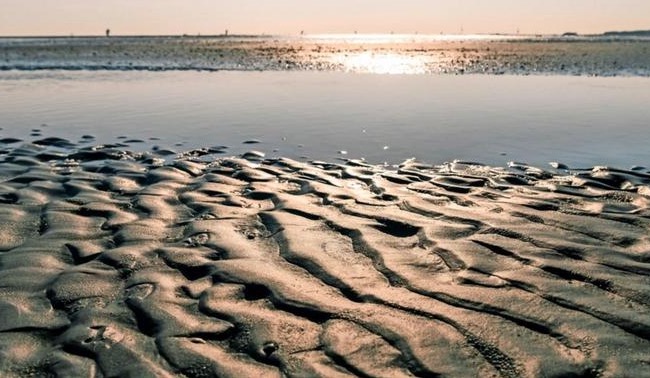 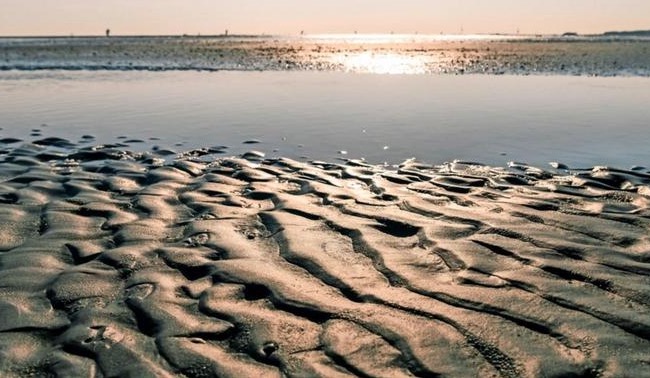 Morgen feiern wir 
10 Jahre UNESCO Weltnaturerbe Wattenmeer
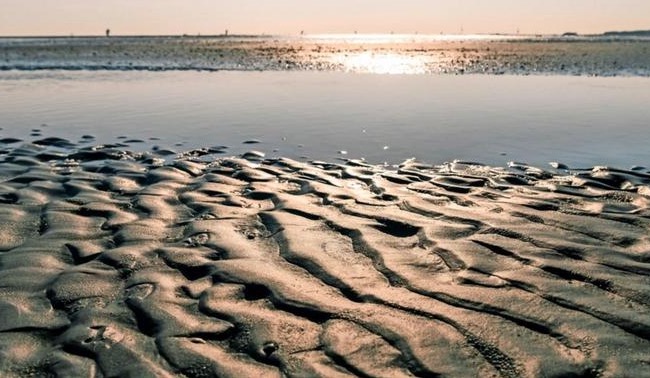 Ist es nicht Zeit, dass auch Büsum sich zum Mehrweg bekennt?
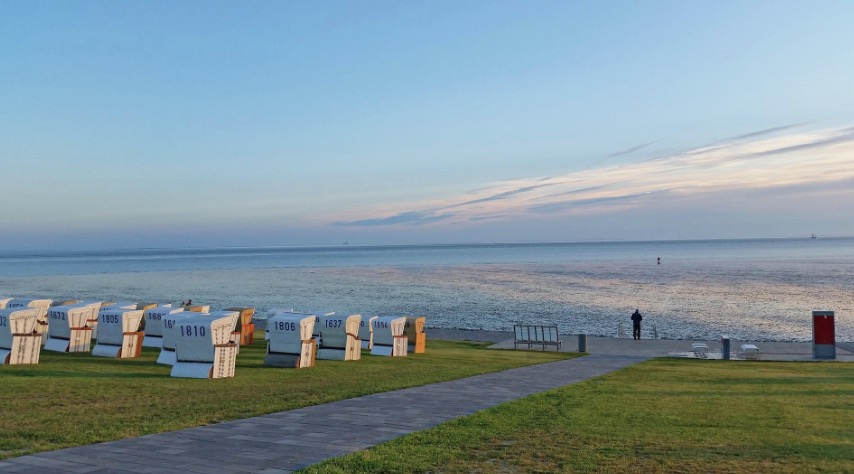 Der Natur zuliebe!
Der Natur zuliebe